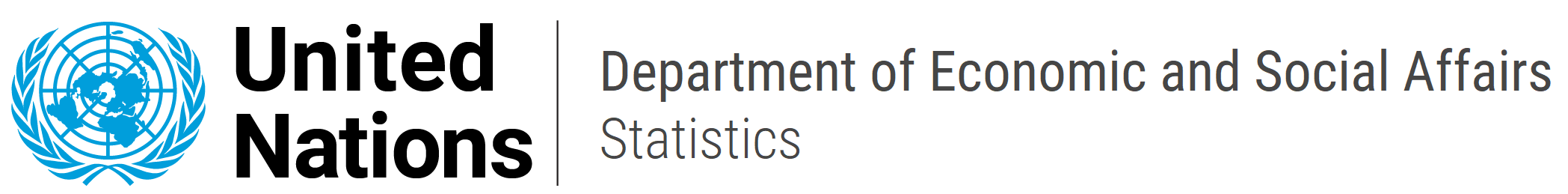 The SDG Data Structure Definition
SDG Data Structure Definition
Developed by the Working Group on SDMX for SDG Indicators, established by IAEG-SDGs in April 2016
First version officially released on 14 June 2019
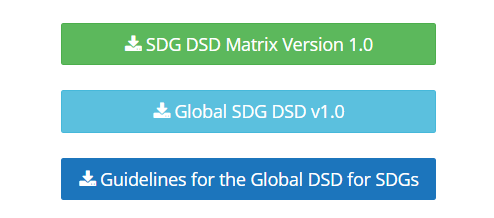 https://unstats.un.org/sdgs/iaeg-sdgs/sdmx-working-group/
SDG Data Structure Definition
A single DSD is used for all SDG indicators
Support for diverse indicators means not all dimensions are applicable in all cases
E.g. AGE is not applicable to indicator “Land area covered by forest”
Value _T (no breakdown) is used when an dimension is not applicable.
Current Version
SDG DSD Current Version 1.14, released July 2023
Manuals
Guidelines for use of the Global SDG DSD
Guidelines for the customization of the Global SDG DSD
SDMX API Manual
Dimension: Frequency (FREQ)
“Indicates rate of recurrence at which observations occur (e.g. monthly, yearly, biannually, etc.).”
By convention, SDGs DSD currently only supports annual frequency.
Where the frequency is not annual (e.g. two-year average), detail should be provided in the TIME_DETAIL attribute.
Dimension: REPORTING_TYPE
Used to distinguish between National, Regional, Global Reporting
Countries to use value N (national reporting)
Regional organizations to use value R (regional reporting)
Custodian agencies to use value G (Global reporting)
Dimension: Series (SERIES)
Used to represent “sub-indicators”
A single indicator can have multiple series
Not to be confused with SDMX time series (each series can have multiple time series, i.e., multiple disaggregation with observations organized over time)
Example: Indicator 5.5.1, “Proportion of seats held by women in (a) national parliaments and (b) local governments” has 4 series:
SG_GEN_PARL Proportion of seats held by women in national parliaments 
SG_GEN_PARLN Number of seats held by women in national parliaments 
SG_GEN_PARLNT Number of seats in national parliaments
SG_GEN_LOCG Proportion of seats held by women in local governments
Dimension: Reference Area (REF_AREA)
Country or geographic area to which the measured statistical phenomenon relates
Global code list contains ISO 3166-Alpha 2 (two-letter) and M49 (numerical) country codes, as well as numeric SDG region codes.
It is envisaged that countries will report national-level values but may wish to extend the code list with its sub-national areas for dissemination
Dimension: Sex (SEX)
Gender condition: male or female. This dimension applies only if data can be disaggregated by sex.
Use _T where not applicable
For gender indicators must be set to F as applicable
E.g. for series Proportion of seats held by women in national parliaments
Dimension: Age (AGE)
“Age - or age range - of the individuals the observation refers to.”
Use _T where not applicable
Dimension: Urban/Rural location (URBANISATION)
Has 3 codes
 _T (Total)
U (Urban)
R (Rural)
Use _T where not applicable
Dimension: INCOME_WEALTH_QUANTILE
Used for disaggregating the data by income or wealth quintile of the population
In the future can be extended to cover decile, percentile, etc
Use _T where not applicable
Dimension: Education Level (EDUCATION_LEV)
“Highest level of an educational programme the person has successfully completed.”
Supports top categories of ISCED11 and ISCED97, as well as custom SDG codes
Use _T where not applicable
Dimension: OCCUPATION
“Job or position held by an individual who performs a set of tasks and duties.”
Supports top categories of ISCO-08, ISCO-98, ISCO-68
Use _T where not applicable
Dimension: Disability Status (DISABILITY STATUS)
Used to break down SDG indicators by disability
Used to distinguish between persons with a disability, and persons without a disability
Use _T where not applicable
Dimension: Economic Activity (ACTIVITY)
“High-level grouping of economic activities based on the types of goods and services produced.”
Consists of top-level ISIC categories.
Use _T where not applicable.
Dimension: Product Type (PRODUCT)
Product or commodity code
Combines SDG-specific entries from several classifications including CPC, Material Flows, and non-standard
Use _T where not applicable
Dimension: Custom Breakdown (CUST_BREAKDOWN)
Special dimension introduced to facilitate non-standard breakdowns, primarily in national context
Populated with generic codes (e.g. C01, C02,….C999), to which data providers will assign meaning in their own context
Used in conjunction with attribute CUST_BREAKDOWN_LB, which transmits description of the custom code.
Use _T where not applicable
Dimension: COMPOSITE_BREAKDOWN
Mixed dimension: represents several merged code lists
E.g. by International Organizations, Hazard Type etc
Used for breakdowns that are only used in 1 or 2 indicators, in order to avoid creating too many dimensions
Use _T where not applicable
Time Dimension: TIME_PERIOD
The observation corresponds to a specific point in time … or a period…”
The convention for SDGs is to always provide a four-digit year in the TIME_PERIOD concept. Further info must be placed in TIME_DETAIL, and structured period information in TIME_COVERAGE.

Ex year 2023
Primary Measure: Observation value (OBS_VALUE)
Used to convey the value of a variable at a period of time
Should be a floating-point number
Ex: 9.9 not 9,9
Attribute: Observation Status (OBS_STATUS)
“Information on the quality of a value or an unusual or missing value”
E.g. can be used to indicate a break in series
Mandatory observation-level attribute
Attribute: Unit of Measure (UNIT_MEASURE)
Unit in which the data values are expressed
It may not be obvious which is the correct unit in some cases. Coding guidelines and content constraints are available and will be further developed.
Mandatory time series-level attribute
Attribute: Unit Multiplier (UNIT_MULT)
Exponent in base 10 specified so that multiplying the observation numeric values by 10^UNIT_MULT gives a value expressed in the unit of measure
If the observation value is in millions, unit multiplier is 6; if in billions, 9, and so on. Where the number is simple units, use 0.
Mandatory observation-level  attribute
Attribute: Time Period Details (TIME_DETAIL)
“When TIME_PERIOD refers to a date range, this attribute is used to provide metadata on the actual range the observation refers to (e.g. for period ‘2001-2003’ TIME_PERIOD would be 2002 but the actual dates --2001-2003-- would be expressed here).”
Optional observation-level free-text attribute
Attribute: TIME_COVERAGE
ISO8601 representation of the actual time interval to which the observation refers
While TIME_PERIOD should always be expressed as a year, and TIME_DETAIL is free-text with additional information,   TIME_COVERAGE can optionally be used to provide the exact interval in a structured format
Optional observation-level attribute.
Attribute: Base Period (BASE_PER)
Period of time used as the base of an index number, or to which a constant series refers
Where a base period applies, it is expected to always be set to a year
Typically, used for constant prices, as in “2005 USD dollar”
Optional observation-level attribute.
Attribute: Nature of data points (NATURE)
Information on the production and dissemination of the data
Expresses whether a data point has been produced and disseminated by the country, estimated by international agencies, etc.
Normally set to C (Country Data) in  national reporting
Optional observation-level attribute
Attribute: Source details (SOURCE_DETAIL)
Provides additional textual information on the data source, e.g. a specific survey that was used to generate the indicator.
Optional observation-level free-text attribute.
Attributes: UPPER_BOUND and LOWER_BOUND
Where the observation value represents a point estimate, can be used to convey the Upper and Lower bounds
Optional observation-level attributes
Attributes: Footnotes (COMMENT_OBS and COMMENT_TS)
“Additional information on specific aspects of each observation, such as how the observation was computed/estimated or details that could affect the comparability of this data point with others in a time series.”
Attribute COMMENT_OBS is used for observation-level footnotes, and COMMENT_TS for time series-level footnotes. Both are optional.
31
Attribute: GEO_INFO_URL
Provides web address of a geoinformation file. Used in conjunction with attribute GEO_INFO_TYPE.
Optional time series-level attribute.
32
Attribute: GEO_INFO_TYPE
Specifies type of geoinformation file provided in attribute GEO_INFO_URL.
Optional time series-level attribute.
33
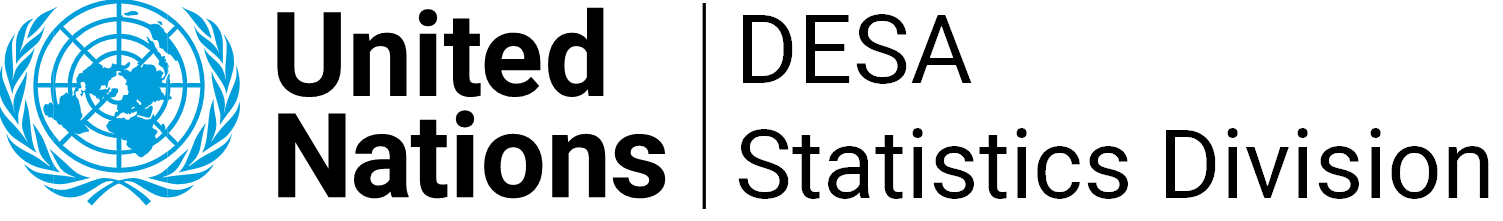 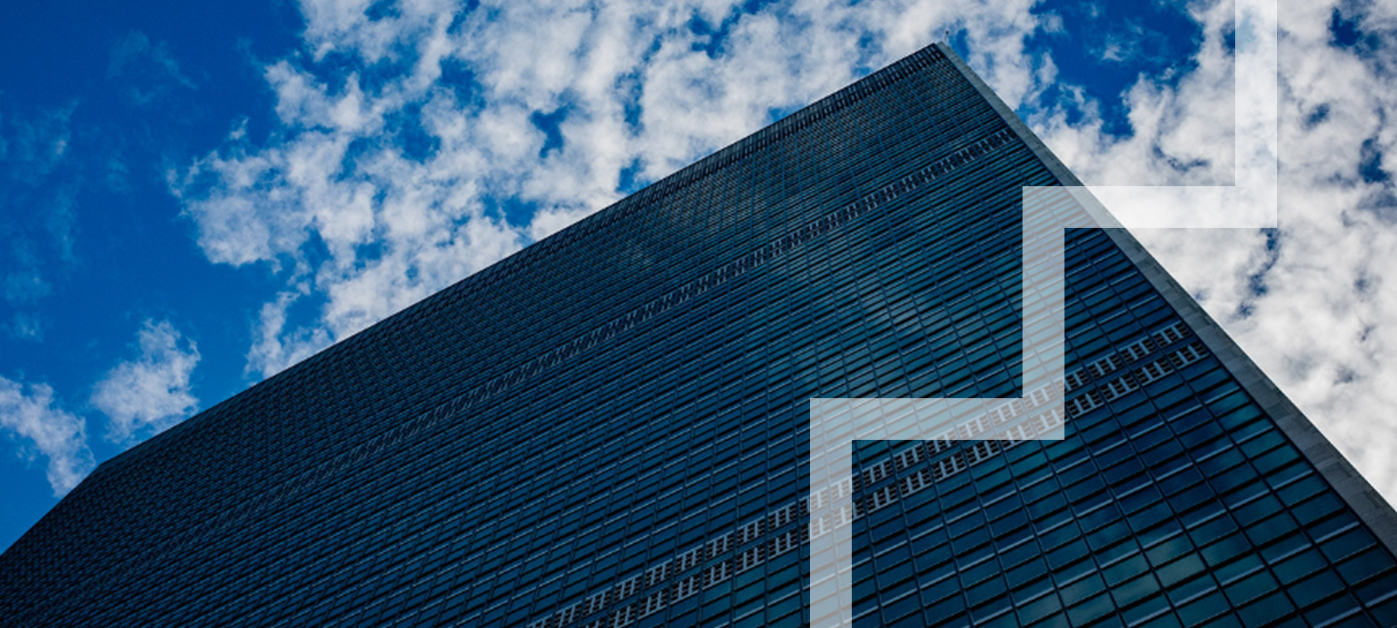 Thank you.